Welcome to all
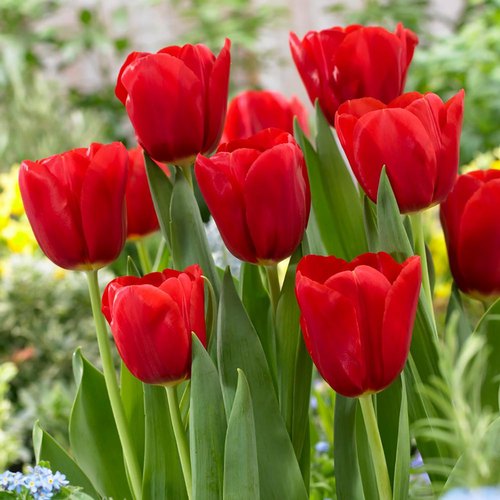 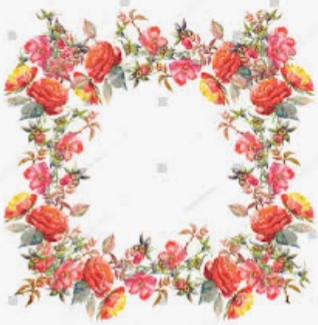 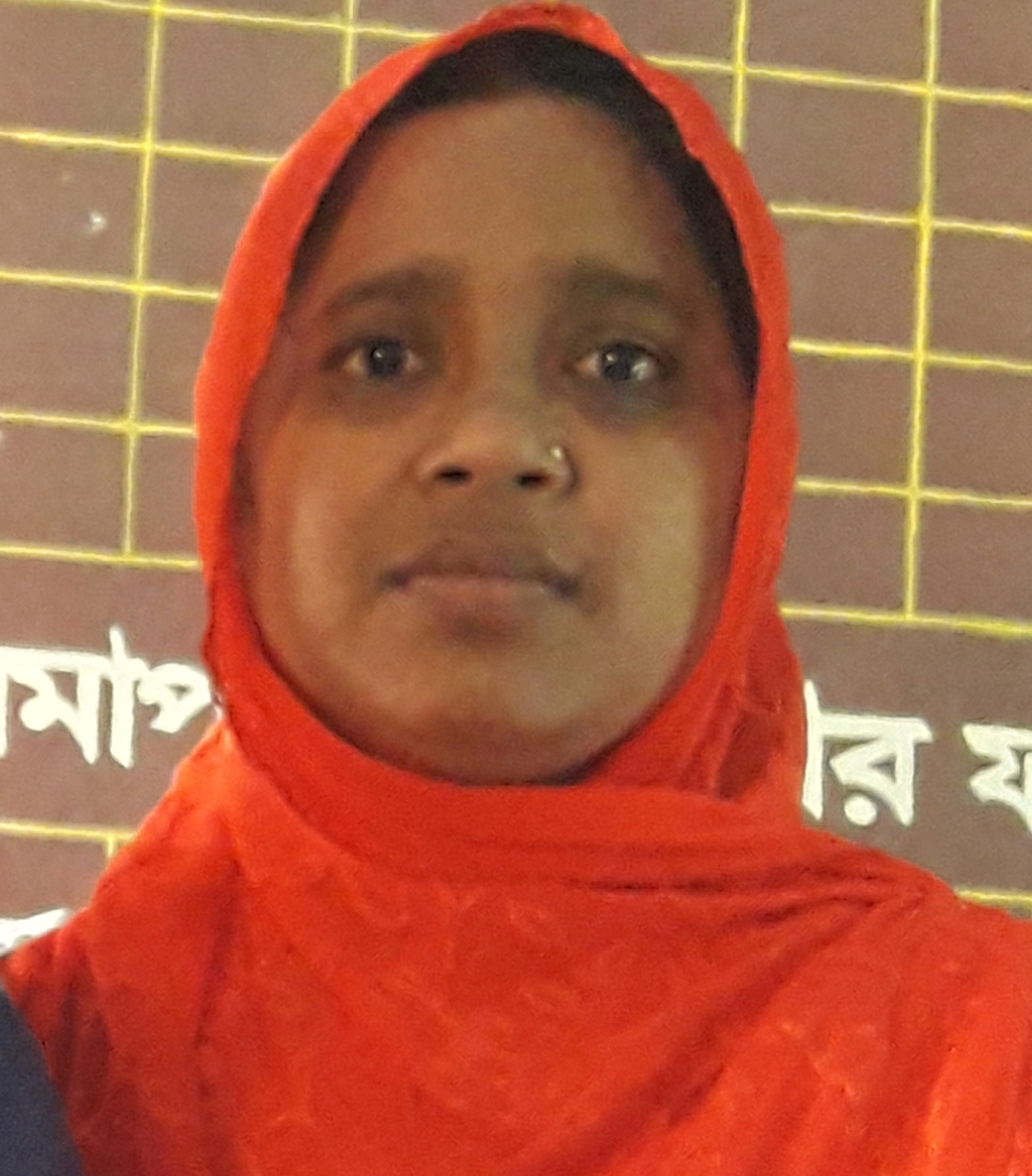 Identity
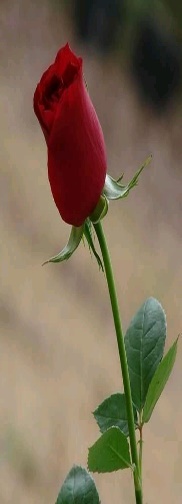 Class: Two
             Sub: English
              Unit: 19
             Activity:A
          Date:16.12.2021
Name: Mosa Amina khatun
           Assistant teacher
     Karaggram govt primary school .
            Raninagar , Naogaon .
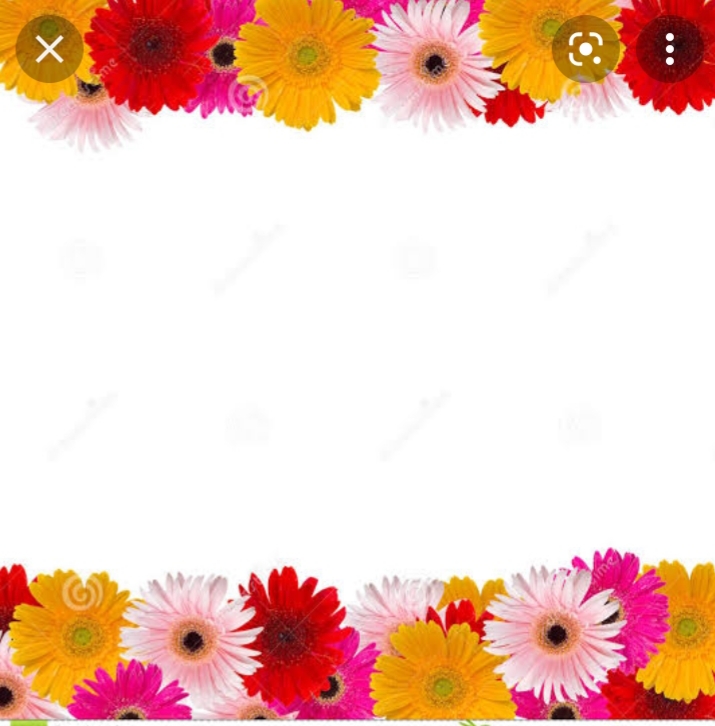 Learning outcomes
Listening 1.1.1:become familiar with English sounds by  listening to
      common English words .
  Speaking 1.1.1:Repeat after the teacher simple words and phrases
      with proper sounds and stress .
    1.1.2:say simple words and phrases with proper sounds and stress .
Now we enjoy a video
Dear Students Look at the pictures,Thinks and Say What it is ?
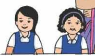 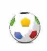 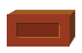 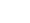 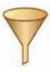 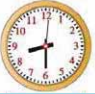 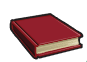 Todays lesson
shapes
Lets see some objects
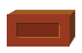 Square
These objects has four sides .
Lets go to the another objects .
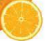 Circle
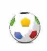 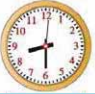 These objects are rounds
Lets  go to the next objects
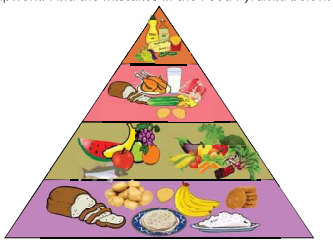 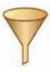 Triangle
These objects has three sides .
Rectangle
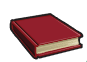 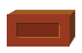 These objects has also four sides .but
        two are long and two are shost .
Book Connected
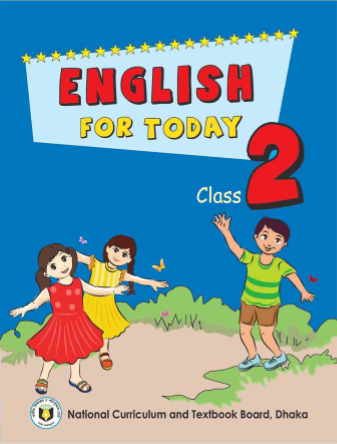 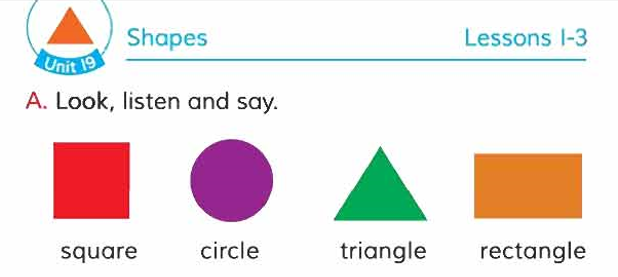 Dear Students Look, Listen and say with me
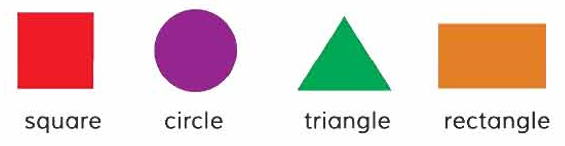 Look ,listen and say again
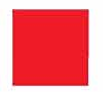 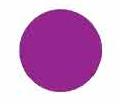 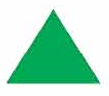 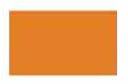 Pair work
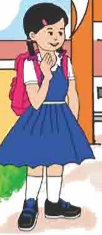 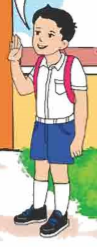 It is
Missing game
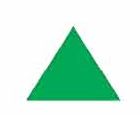 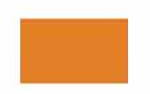 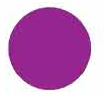 matching coloum A and coloum B
Coloum B
Coloum A
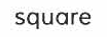 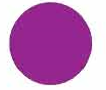 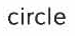 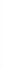 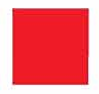 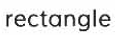 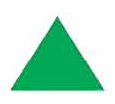 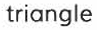 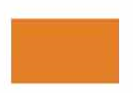 Look and say
Triangle
circle
Rectangle
Square
Evalutions
Answers the questions orally .
Whats shape has three sides ?
triangle
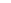 Whats shape is rounds?
circle
Whats shape has four sides ?
square
Whats shape has straight sides?
rectangle
Home work
Dear students draw a square and colour it .
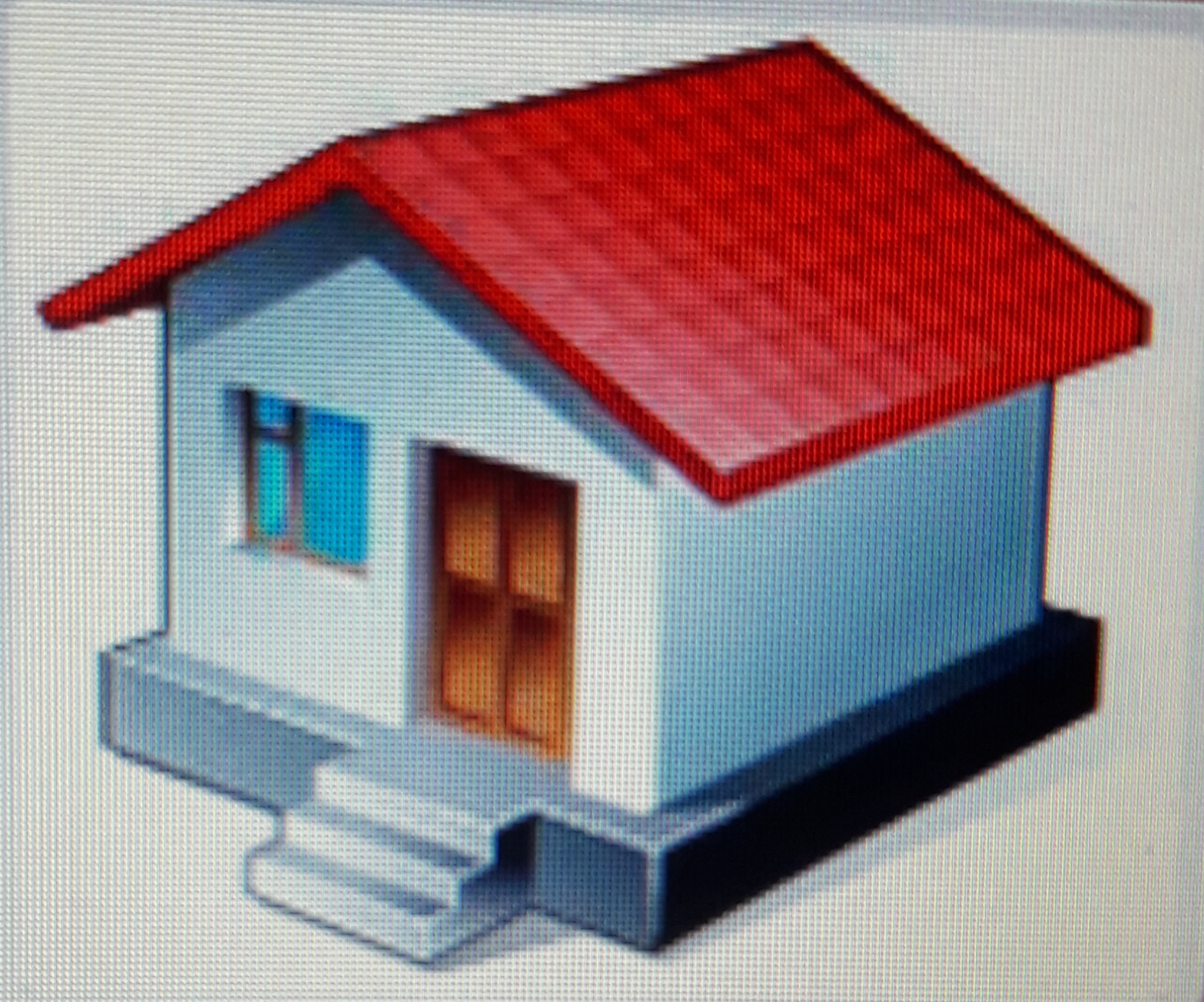 That’s all for today
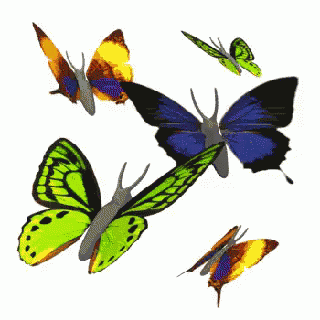